Thứ hai ngày ... Tháng ... Năm 20...
Tin học
CHỦ ĐỀ C. TỔ CHỨC LƯU TRỮ, TÌM KIẾM VÀ TRAO ĐỔI THÔNG TIN
Bài 5. Thao tác với thư mục, tệp
(2 tiết)
Mục tiêu
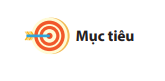 Thực hiện được các thao tác cơ bản với thư mục và tệp: tạo, xóa thư mục; đổi tên, xóa tệp; sao chép, di chuyển thư mục, tệp.
Nêu được tác hại khi thao tác nhầm, từ đó có ý thức cẩn thận khi thực hiện thao tác với thư mục, tệp.
COPYRIGHT (2023) BẢN QUYỀN THUỘC VỀ GIA SƯ TẬN TÂM PHAN THIẾT (0899010822)
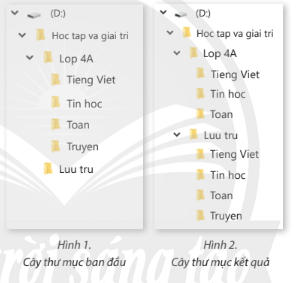 So sánh Hình 1, Hình 2 có gì khác nhau
Theo em, bạn Ngọc đã thực hiện thao tác nào?
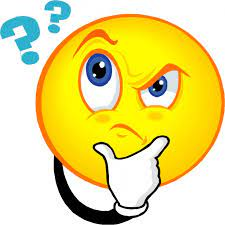 COPYRIGHT (2023) BẢN QUYỀN THUỘC VỀ GIA SƯ TẬN TÂM PHAN THIẾT (0899010822)
1. Các thao tác cơ bản với thư mục và tệp
COPYRIGHT (2023) BẢN QUYỀN THUỘC VỀ GIA SƯ TẬN TÂM PHAN THIẾT (0899010822)
Đọc thông tin SGK/ trang 19, 20 về các bước sao chép thư mục Tin hoc
Để sao chép thư mục Tin hoc trong thư mục Lop 4A sang thư mục Luu tru em cần thực hiện những bước nào?
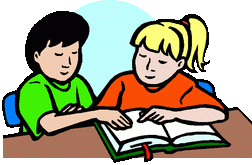 COPYRIGHT (2023) BẢN QUYỀN THUỘC VỀ GIA SƯ TẬN TÂM PHAN THIẾT (0899010822)
1
Mở thư mục nguồn (Lop 4A)
2
Chọn thư mục cần sao chép (Tin hoc)
3
Chọn thẻ Home, nháy chuột vào nút lệnh Copy (Ctrl + C)
4
Mở thư mục đích (Luu tru)
5
Nháy chọn nút lệnh Paste (Ctrl + V)
COPYRIGHT (2023) BẢN QUYỀN THUỘC VỀ GIA SƯ TẬN TÂM PHAN THIẾT (0899010822)
Nút lệnh Copy, Paste có thể được thay thế bằng cách gõ tổ hợp phím tương ứng nào?
Copy (Ctrl + C), Paste (Ctrl + V)
Thế nào là thư mục nguồn, thư mục đích? Kết quả
Sau khi thực hiện sao chép thư mục là gì?
Cả thư mục nguồn, thư mục đích đều có
Muốn chọn nhiều thư mục để sao chép thì làm thế nào?
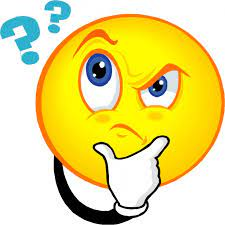 Nhấn giữ Ctrl kết hợp nháy chuột các thư mục cần sao chép
COPYRIGHT (2023) BẢN QUYỀN THUỘC VỀ GIA SƯ TẬN TÂM PHAN THIẾT (0899010822)
Đọc thông tin SGK/ trang 21 về các bước di chuyển thư mục Truyen
Để di chuyển thư mục Truyen trong thư mục Lop 4A sang thư mục Luu tru em cần thực hiện những bước nào?
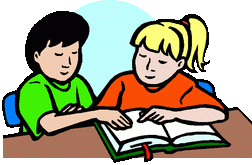 COPYRIGHT (2023) BẢN QUYỀN THUỘC VỀ GIA SƯ TẬN TÂM PHAN THIẾT (0899010822)
1
Mở thư mục nguồn (Lop 4A)
2
Chọn thư mục cần di chuyển (Truyen)
3
Chọn thẻ Home, nháy chuột vào nút lệnh Cut (Ctrl + X)
4
Mở thư mục đích (Luu tru)
5
Nháy chọn nút lệnh Paste (Ctrl + V)
COPYRIGHT (2023) BẢN QUYỀN THUỘC VỀ GIA SƯ TẬN TÂM PHAN THIẾT (0899010822)
Nút lệnh Cut, Paste có thể được thay thế bằng cách gõ tổ hợp phím tương ứng nào?
Copy (Ctrl + X), Paste (Ctrl + V)
Kết quả sau khi thực hiện di chuyển thư mục là gì?
Sau khi di chuyển, thư mục được di chuyển sẽ xuất hiện tại thư mục đích và không tồn tại ở thư mục nguồn
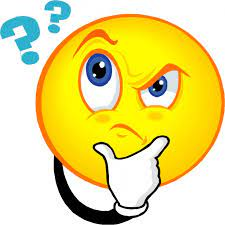 COPYRIGHT (2023) BẢN QUYỀN THUỘC VỀ GIA SƯ TẬN TÂM PHAN THIẾT (0899010822)
1. Lựa chọn một số thao tác, sắp xếp theo đúng thứ tự đổi tên tệp:
A. Mở thư mục chứa tệp B. Chọn tệp C. Chọn thẻ Home D. Chọn nút lệnh Rename E. Gõ tên mới rồi gõ phím Enter
Lựa chọn một số thao tác, sắp xếp theo đúng thứ tự xóa tệp:
A. Mở thư mục chứa tệp B. Chọn tệp C. Chọn thẻ Home D. Chọn nút lệnh Delete
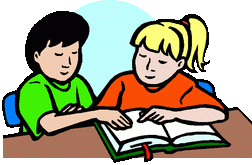 COPYRIGHT (2023) BẢN QUYỀN THUỘC VỀ GIA SƯ TẬN TÂM PHAN THIẾT (0899010822)
1. Lựa chọn một số thao tác, sắp xếp theo đúng thứ tự đúng để sao chép tệp:
H. Mở thư mục chứa tệp cần sao chép A. Chọn tệp B. Chọn thẻ Home D. Chọn nút lệnh Copy G.Mở thư mục cần sao chép đến Chọn nút lệnh Paste
Lựa chọn một số thao tác, sắp xếp theo đúng thứ tự đúng để di chuyển tệp:
H. Mở thư mục chứa tệp cần di chuyểnA. Chọn tệp B. Chọn thẻ Home D. Chọn nút lệnh Cut G.Mở thư mục cần di chuyển đến Chọn nút lệnh Paste
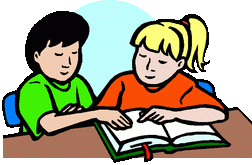 COPYRIGHT (2023) BẢN QUYỀN THUỘC VỀ GIA SƯ TẬN TÂM PHAN THIẾT (0899010822)
- Sao chép thư mục, tệp: chọn thư mục, tệp cần sao chép; chọn nút lệnh Copy (hoặc gõ tổ hợp phím Ctrl + C); mở thư mục cần sao chép; chọn nút lệnh Paste( hoặc gõ tổ hợp phím Ctrl +V)- Di chuyển thư mục, tệp: chọn thư mục, tệp cần di chuyển; chọn nút lệnh Cut (hoặc gõ tổ hợp phím Ctrl + X); mở thư mục cần di chuyển; chọn nút lệnh Paste( hoặc gõ tổ hợp phím Ctrl +V)- Đổi tên tệp, xóa tệp: tương tự như thao tác đổi tên, xóa thư mục.
COPYRIGHT (2023) BẢN QUYỀN THUỘC VỀ GIA SƯ TẬN TÂM PHAN THIẾT (0899010822)
2. Tác hại khi thực hiện thao tác nhầm với thư mục, tệp
COPYRIGHT (2023) BẢN QUYỀN THUỘC VỀ GIA SƯ TẬN TÂM PHAN THIẾT (0899010822)
Đọc thông tin SGK/ trang 23
Tại sao cần cẩn thận khi thực hiện thao tác với thư mục, tệp?
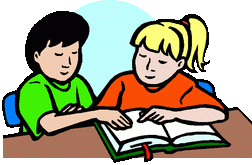 COPYRIGHT (2023) BẢN QUYỀN THUỘC VỀ GIA SƯ TẬN TÂM PHAN THIẾT (0899010822)
Nên hay không nên thực hiện xóa, đổi tên, di chuyển thư mục RapidTyping và tệp RapidTyping.exe?
không nên vì đó là thư mục, tệp được tạo ra để cài chương trình luyện gõ, nếu xóa phần mềm này sẽ không chạy
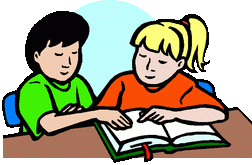 COPYRIGHT (2023) BẢN QUYỀN THUỘC VỀ GIA SƯ TẬN TÂM PHAN THIẾT (0899010822)
Thao tác nhầm với thư mục và tệp có thể dẫn đến mất dữ liệu, gây lỗi cho phần mềm, máy tính.
COPYRIGHT (2023) BẢN QUYỀN THUỘC VỀ GIA SƯ TẬN TÂM PHAN THIẾT (0899010822)
Bài 1. Em hãy nêu sự khác nhau về kết quả khi thực hiện sao chép và di chuyển thư mục, tệp
COPYRIGHT (2023) BẢN QUYỀN THUỘC VỀ GIA SƯ TẬN TÂM PHAN THIẾT (0899010822)
Bài 2. Ghép các thao tác ở cột bên trái với một nút lệnh cần sử dụng để thực hiện thao tác đó ở cột bên phải
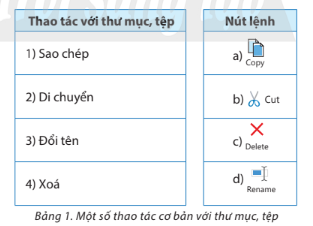 COPYRIGHT (2023) BẢN QUYỀN THUỘC VỀ GIA SƯ TẬN TÂM PHAN THIẾT (0899010822)
Bài 3. Theo em tại sao cần cẩn thận khi thực hiện thao tác với thư mục và tệp?
COPYRIGHT (2023) BẢN QUYỀN THUỘC VỀ GIA SƯ TẬN TÂM PHAN THIẾT (0899010822)
1. Thực hành trên máy tính theo các yêu cầu sau:
a) Tạo cây thư mục ở Hình 1
b) Thực hiện sao chép, di chuyển thư mục để có cây thư mục ở Hình 2
c) Thực hiện đổi tên thư mục Hoc tap và giai tri thành tên trường của em.
d) Thực hiện các thao tác với tệp như sau:
Sao chép một tệp trên máy tính vào thư mục Tin hoc trong thư mục Lop 4A
Di chuyển tệp này sang thư mục Luu tru
Đổi tên tệp theo yêu cầu của thầy, cô giáo.
COPYRIGHT (2023) BẢN QUYỀN THUỘC VỀ GIA SƯ TẬN TÂM PHAN THIẾT (0899010822)
1. Thực hành trên máy tính theo các yêu cầu sau:
a) Tạo cây thư mục ở Hình 5
b) Sử dụng các thao tác sao chép, di chuyển, đổi tên thư mục, tệp để có cây thư mục với cấu trúc như ở Hình 6.
c) Xóa tệp Bai tham khao
d) Xóa thư mục Lop 4B
COPYRIGHT (2023) BẢN QUYỀN THUỘC VỀ GIA SƯ TẬN TÂM PHAN THIẾT (0899010822)
Em có thẻ nhớ USB. Em cần mang bài trình chiếu đã làm trên máy tính ở nhà đến lớp để trình bày với các bạn. Em sẽ làm như thế nào?
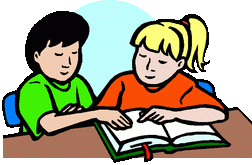 COPYRIGHT (2023) BẢN QUYỀN THUỘC VỀ GIA SƯ TẬN TÂM PHAN THIẾT (0899010822)